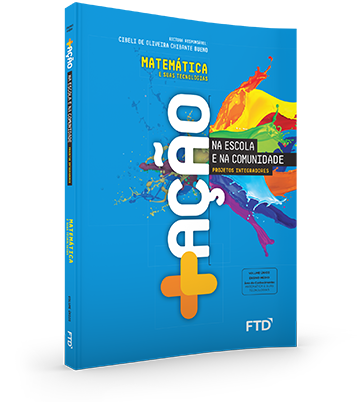 PROJETO
Orçamento: como cuidar do nosso dinheiro?
Tema integrador: Protagonismo Juvenil
Plano de Aulas em PPT
O conteúdo deste PPT não faz parte nem foi avaliado em programas governamentais. Trata-se de uma iniciativa gratuita da FTD Educação para todas as escolas brasileiras.
Produto final
Painel de informações.
Professor indicado
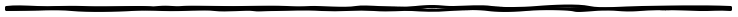 Matemática.
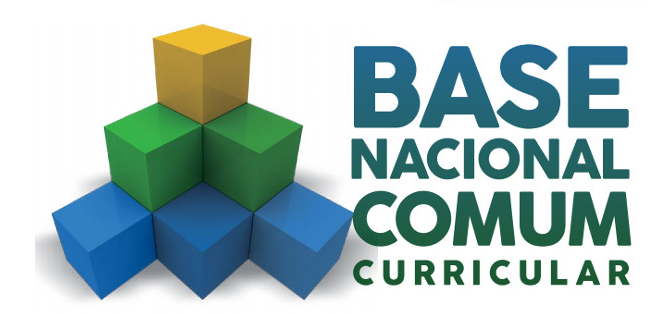 A BNCC neste projeto
Competências gerais  3, 4, 7 e 8
Competências específicas e habilidades:
Área de Matemática e suas Tecnologias  competências específicas 1, 2 e 3: EM13MAT102, EM13MAT104, EM13MAT202, EM13MAT203 e EM13MAT304.
Área de Linguagens e suas Tecnologias  competência específica 1: EM13LGG104.
Língua Portuguesa por campo de atuação  todos os campos de atuação social: EM13LP02 (competência específica 1), EM13LP15 (competências específicas 1 e 3) e EM13LP16 (competências específicas 1 e 4); campo das práticas de estudo e pesquisa: EM13LP29 (competências específicas 2 e 3) e EM13LP30 (competência específica 7).
Área de Ciências Humanas e Sociais Aplicadas  competência específica 6: EM13CHS606.
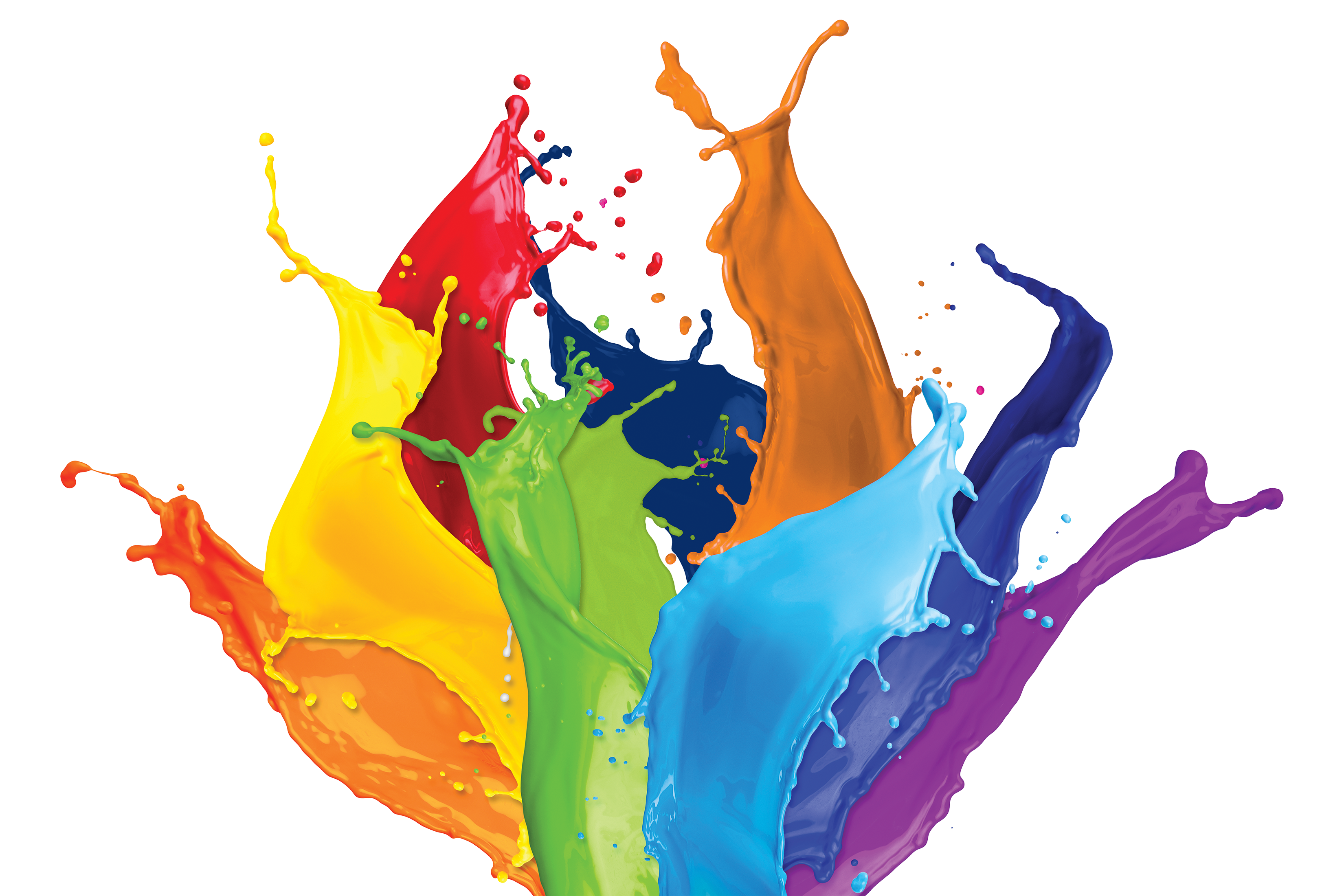 PLANEJAMENTO
16 aulas
*A quantidade de aulas pode ser adequada à realidade de cada professor.
Etapa 1 – Vamos começar
Páginas do livro
46 e 47
Data da aula

___ /___ /____
Etapa 1 – Vamos começar
Páginas do livro
48 a 50
Datas das aulas

___ /___ /____

___ /___ /____
Etapa 2 – Saber e Fazer
Páginas do livro
51 e 52
Data da aula

___ /___ /____
Etapa 2 – Saber e Fazer
Páginas do livro
53 e 54
Data da aula

___ /___ /____
Etapa 2 – Saber e Fazer
Páginas do livro
55 a 57
Datas das aulas

___ /___ /____

___ /___ /____
Etapa 2 – Saber e Fazer
Páginas do livro
58 a 60
Data da aula

___ /___ /____
Etapa 2 – Saber e Fazer
Páginas do livro
61 e 62
Data da aula

___ /___ /____
Etapa 2 – Saber e Fazer
Páginas do livro
63 e 64
Data da aula

___ /___ /____
Etapa 2 – Saber e Fazer
Páginas do livro
65 e 66
Data da aula

___ /___ /____
Etapa 2 – Saber e Fazer
Páginas do livro
67 a 69
Data da aula

___ /___ /____
Etapa 3 – Para finalizar
Página do livro
70
Datas das aulas

___ /___ /____

___ /___ /____
Etapa 3 – Para finalizar
Páginas do livro
70 e 71
Data da aula

___ /___ /____
Etapa 3 – Para finalizar
Página do livro
71
Data da aula

___ /___ /____